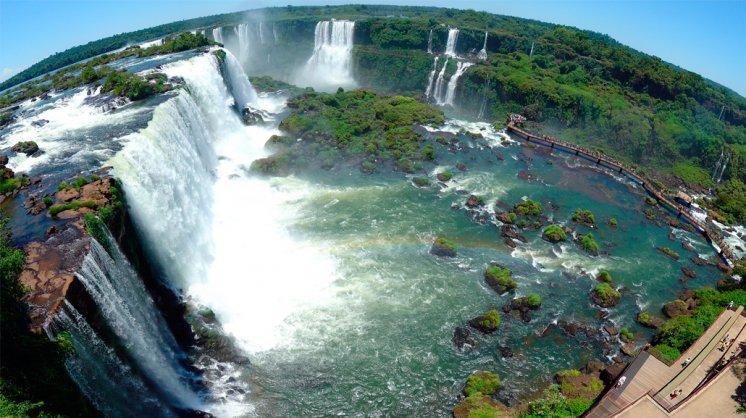 Seamos libres, lo demás no importa...
José de San Martín
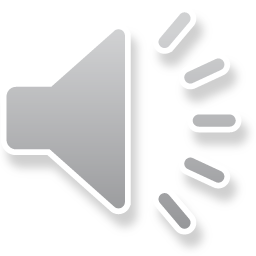 Independencia
Patria
Orgullo
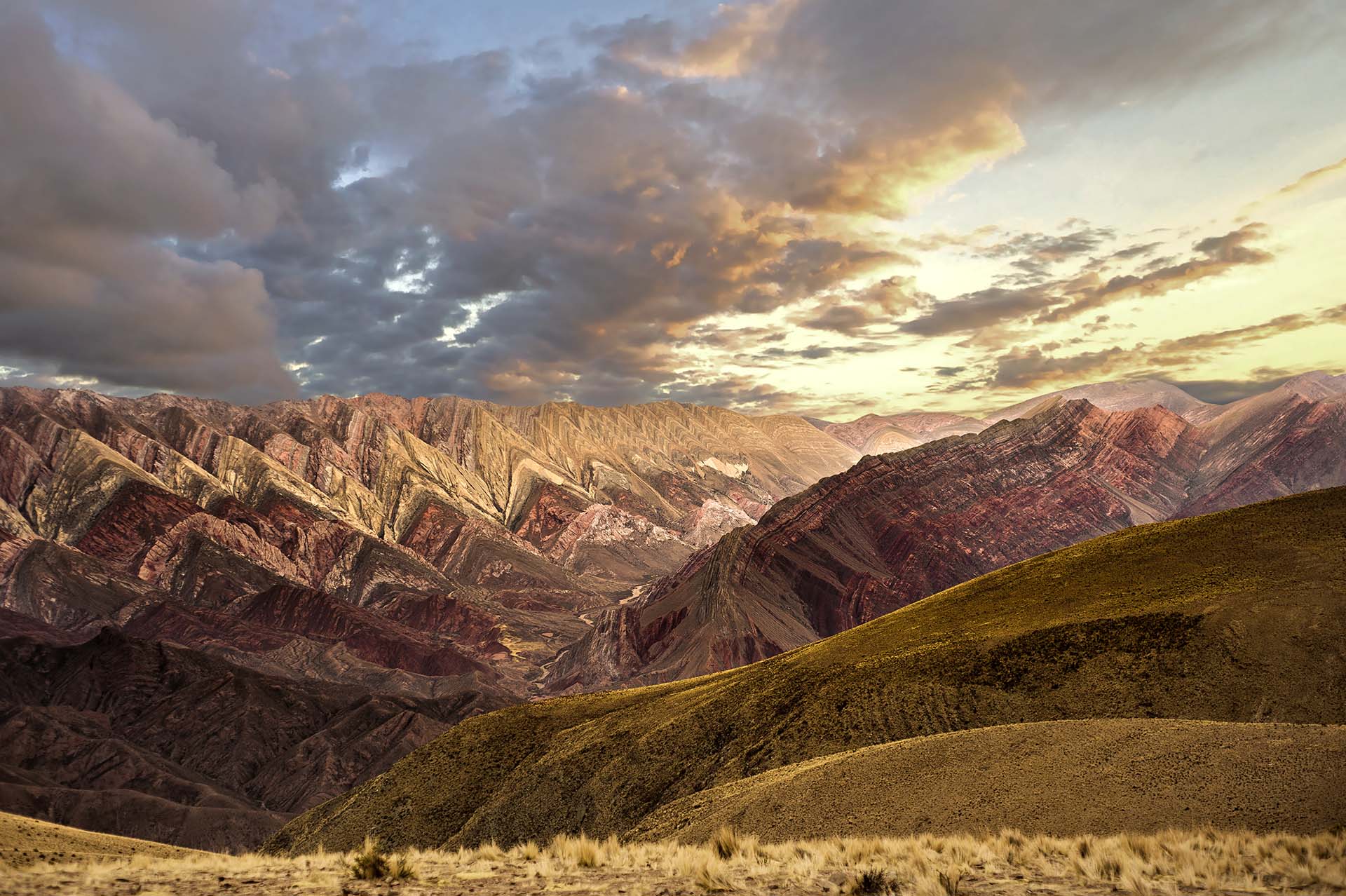 Sentimiento
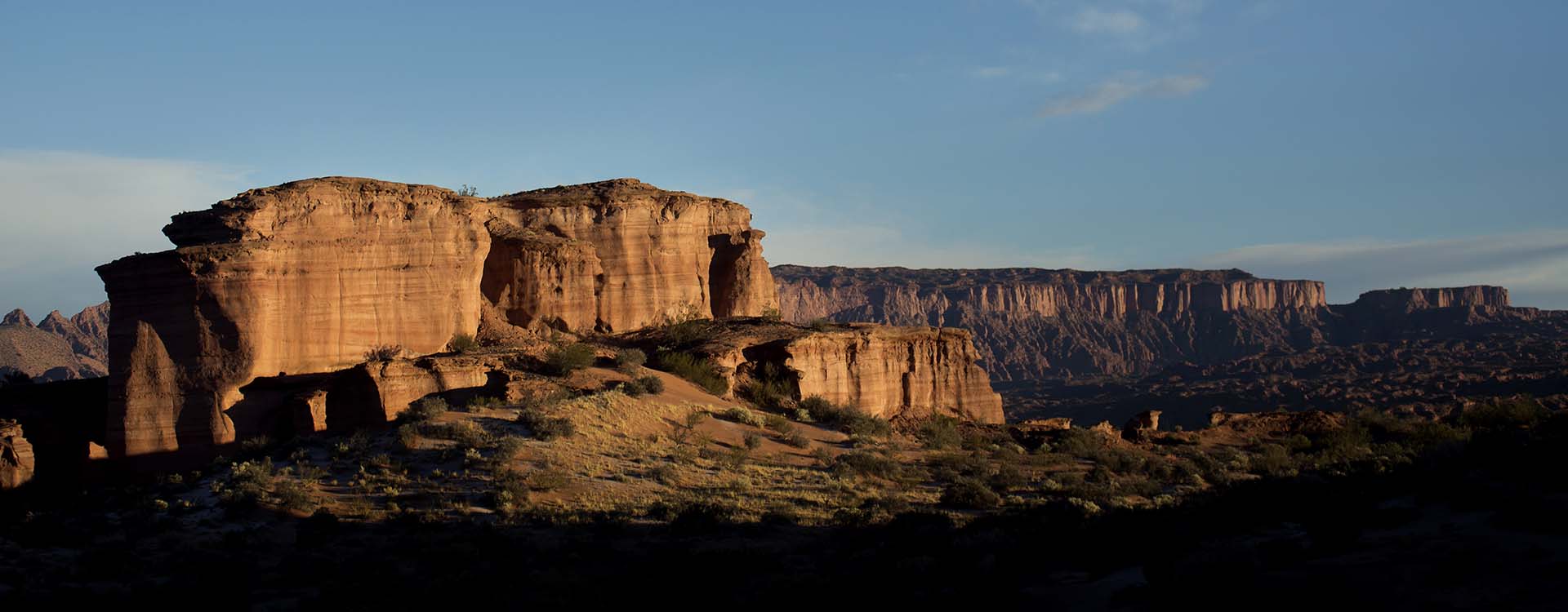 Prosperidad
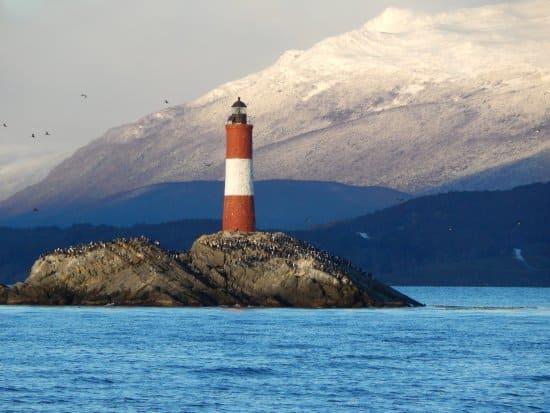 Paz
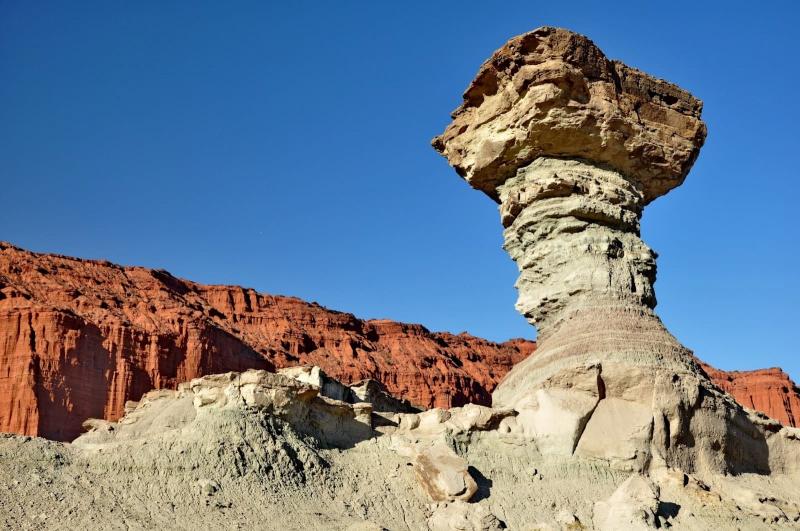 Libertad
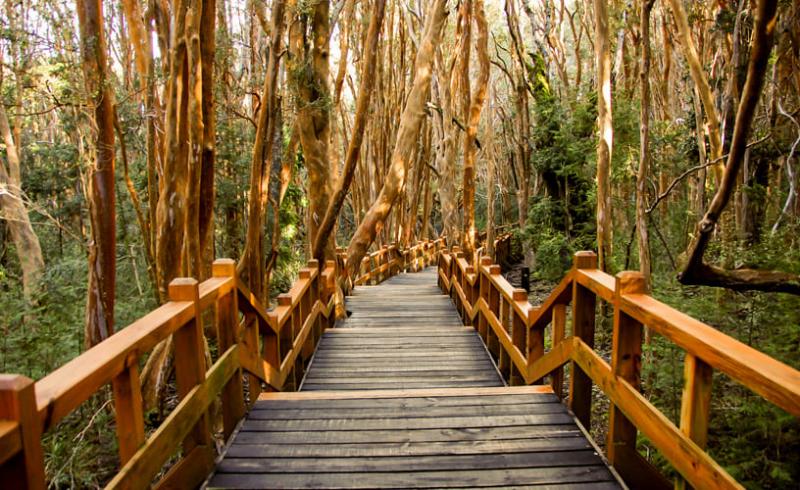 Igualdad
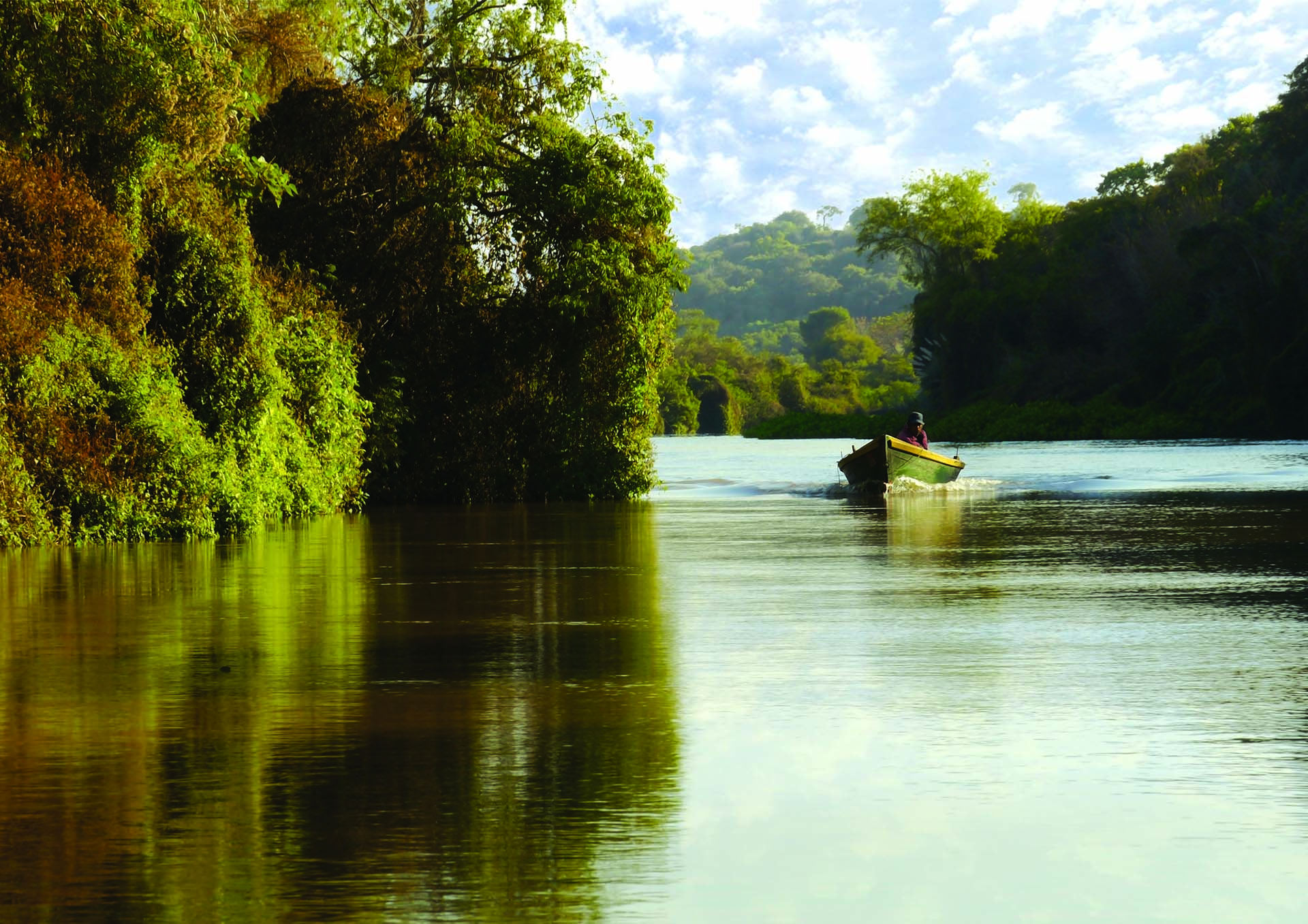 Mucho me falta para ser un verdadero padre de la patria, me contentaría con ser un buen hijo de ella...
Juan Manuel Belgrano